January 25th, 2018
Post-Secondary Planning Event
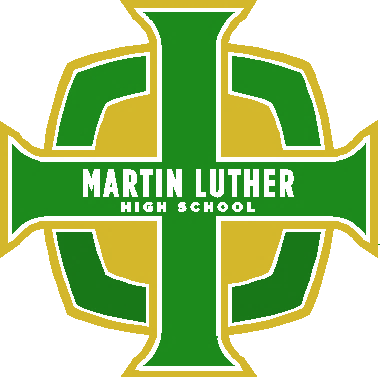 Agenda
1) Presentations
     - UW System
     - Marquette University
     - Concordia University WI
     - Milwaukee Area Technical College
     - Armed Services
     - Trades
2) Where To Go From Here?
3) Questions
UW Schools Presentation
Randy Parvin
Student Services Coordinator
University of Wisconsin System
5602 Research Park Blvd.
Madison, WI 53719
randy.parvin@uwex.edu
Marquette University Presentation
Kyle Walace
Admissions Counselor 
Marquette University 
1250 West Wisconsin Ave, Suite 136
P.O. Box 1881
kyle.s.walace@marquette.edu
Concordia University WI Presentation
Kristin Elvers
Undergraduate Admission Counselor 
Concordia University Wisconsin 
Office: 262-243-4583
Kristin.Elvers@cuw.edu
Milwaukee Area Technical College Presentation
Kyle Hayden or Marwill Santiago
Recruitment Specialist 
Milwaukee Area Technical College 
700 W. State St.
Milwaukee, WI  53233
Armed Services Presentation
SSG Mark McEvoy
Wisconsin Army National Guard
Recruiting and Retention NCO
262-349-0513
mark.a.mcevoy.mil@mail.mil
Trades Presentation
Kyle Ashley
Program Coordinator-Career and Community Services
WRTP/BIG STEP
414-378-8630
kashley@wrtp.org
Where To Go From Here(Right Now)
JUNIORS 

-Begin researching colleges and developing a list of schools of interest and discuss with Mr. Burkee.
- Discuss college with your family and begin exploring resources.
- Take the ACT on February 27th and register to take it again on April 14th and/or June 9th.
- By August, you should have a list of universities you will apply to in the fall.
- Keep your grades up! This semester is extremely important for admissions.
SOPHOMORES 

- Sign up for Junior year classes.
- Start exploring careers you may be interested in. 
- Naviance lesson plans will be
completed with Mrs. Hammerling that focus on career exploration and
development. 
- Start exploring scholarships for colleges. 
-Start understanding the college admissions process. 
- Check Skyward/Schoology for grades and GPA.
Where To Go From Here (Summer 2018)
SOPHOMORES

Review college application process.
Visit colleges and gather information. 
Think about taking the ACT for the first time either over summer or in the Fall.
Start exploring colleges that best fit you.
JUNIORS

Research colleges and develop a list. 
Visit colleges and gather information. 
Register for and prepare to retake the ACT in the Fall. 
Start researching more scholarships. 
Develop a timeline for upcoming deadlines.
Where To Go From Here (Fall 2018)
SOPHOMORES

- Talk with Mr. Burkee about the year ahead. 
- Ask about test dates for the PSAT, ACT, and SAT. You’ll need to register up to six weeks ahead of time.
- Start developing a résumé
- If you haven’t participated in many activities outside of class, now is the time to sign up. 
- Take the PSAT. 
- Begin to prepare for the ACT or SAT.
JUNIORS

- Meet with Mr. Burkee to solidify senior year plan
-Firm up your list of colleges, get applications, request letters of recommendations from teachers 
- Attend College rep visits at ML and College Fairs
- Start applying to colleges online
- Complete the FAFSA
- Write college essays, finalize college list, re-take ACT if necessary 
- Submit completed applications for early deadlines if desired
- Research more scholarships
College and Career Planning
-Research and Presentation
	- Resume building
	- Scholarship searching
	- College essay writing
	- Career Paper/Presentation
	- ACT Prep tests
- Naviance
Identify compatible careers
Search for colleges (SuperMatch college search)
Compare/contrast colleges
Manage college application process
Request transcripts